In Gods rijk ben je eeuwig blij met de Koning!
Blij met de Koning
Gods Rijk: een feest!
Is het gebed nog nodig?
Het volmaakte rijk
In Gods rijk ben je eeuwig blij met de Koning!
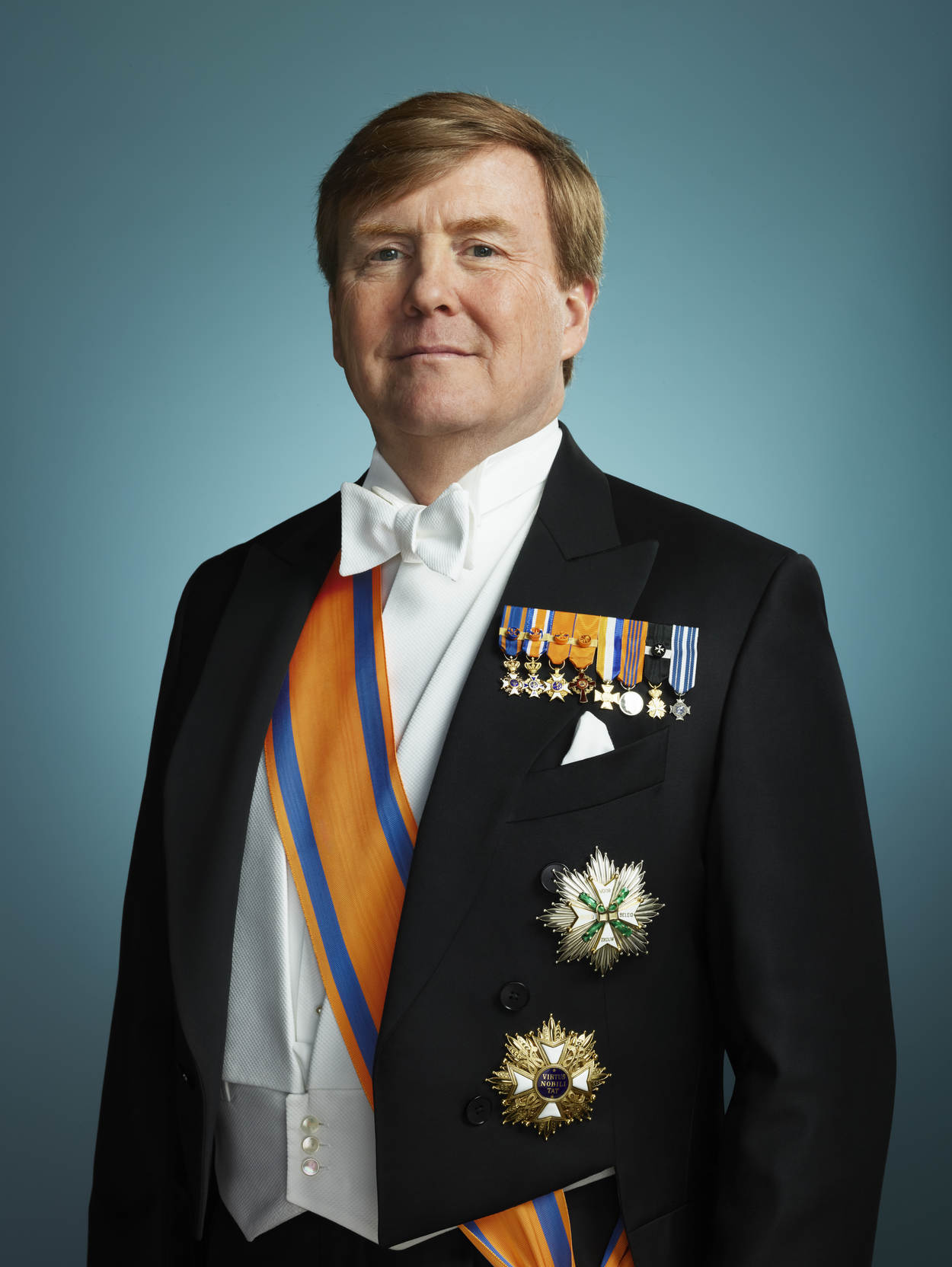 In Gods rijk ben je eeuwig blij met de Koning!
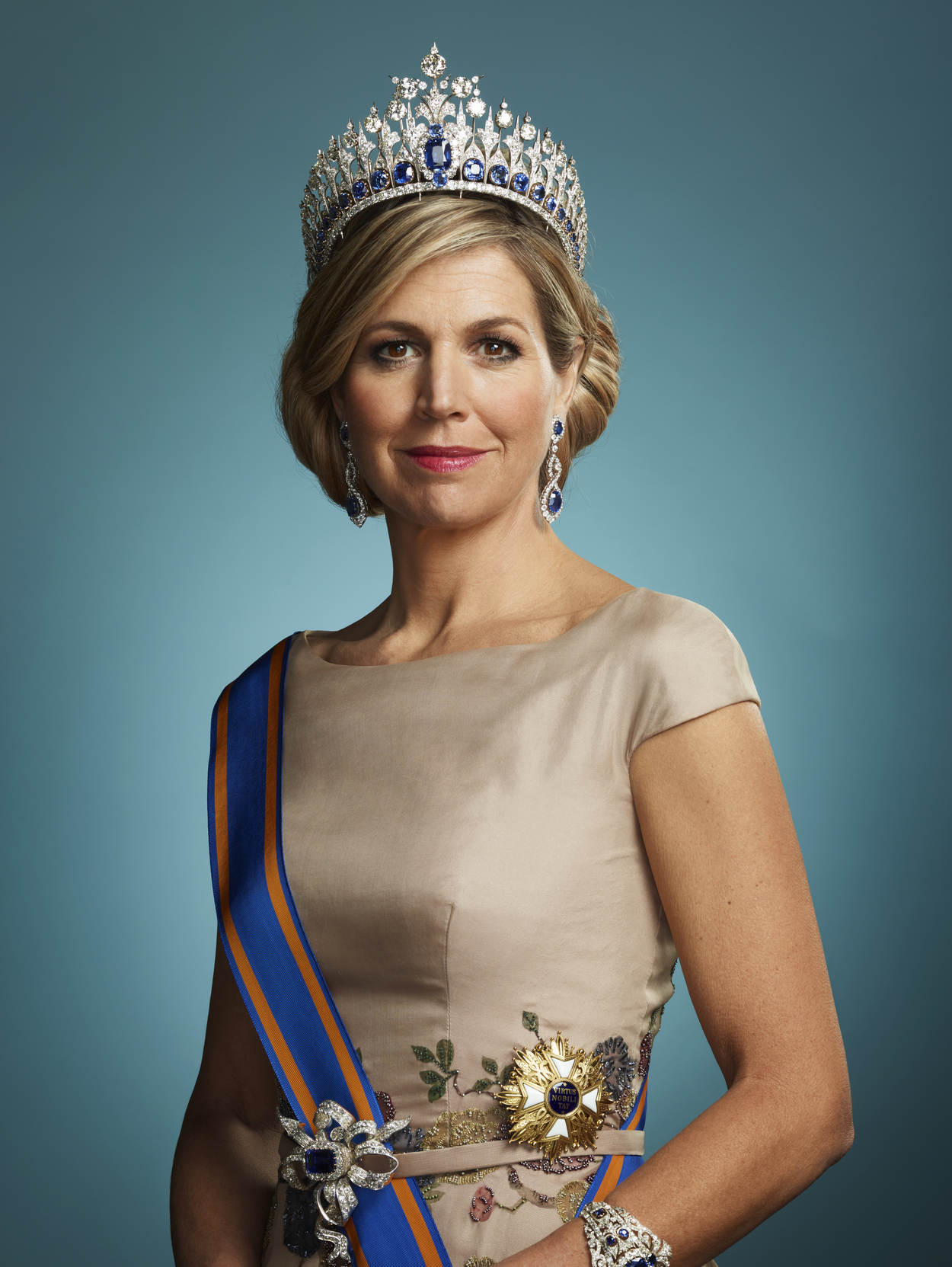 In Gods rijk ben je eeuwig blij met de Koning!
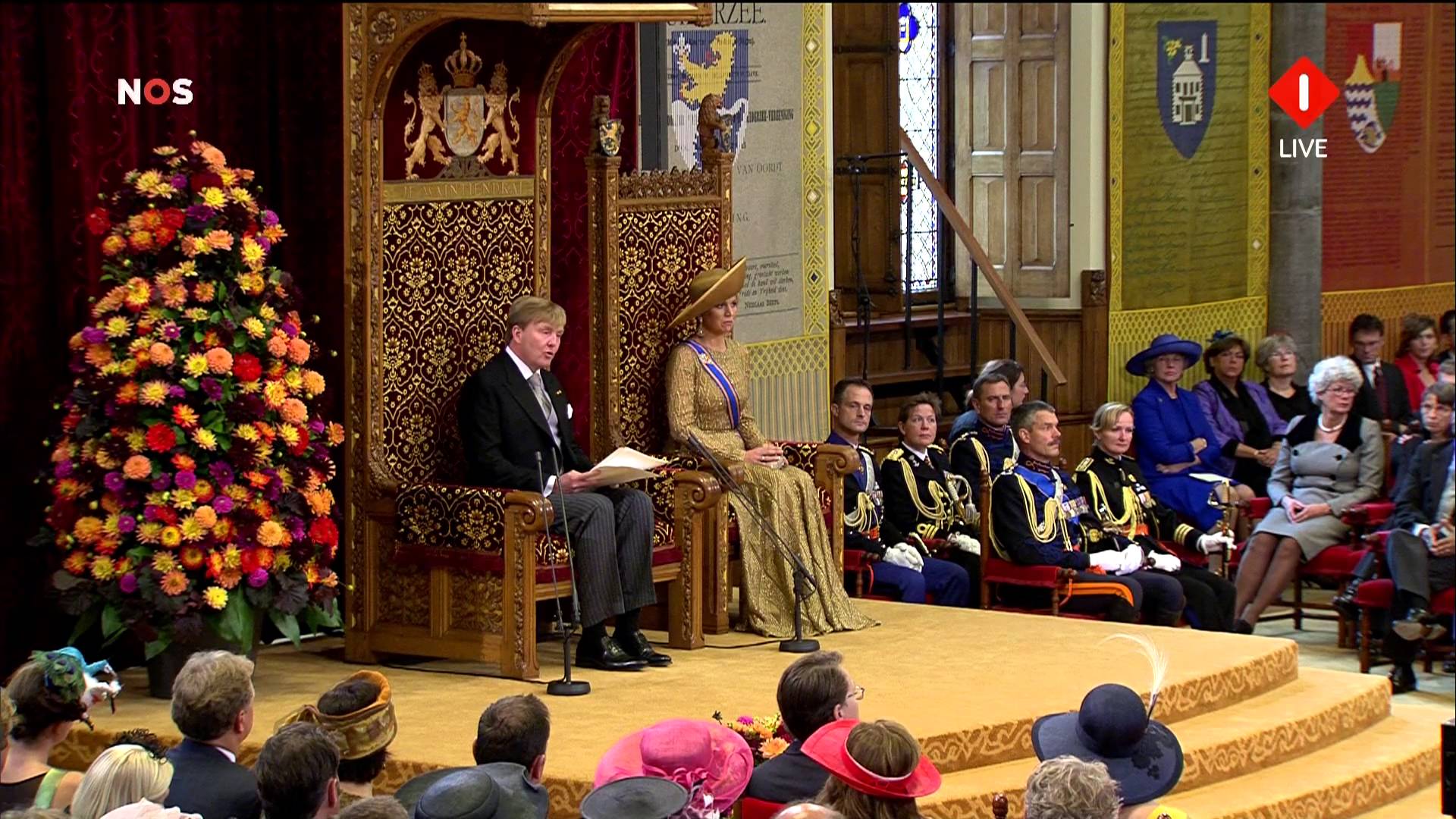 In Gods rijk ben je eeuwig blij met de Koning!
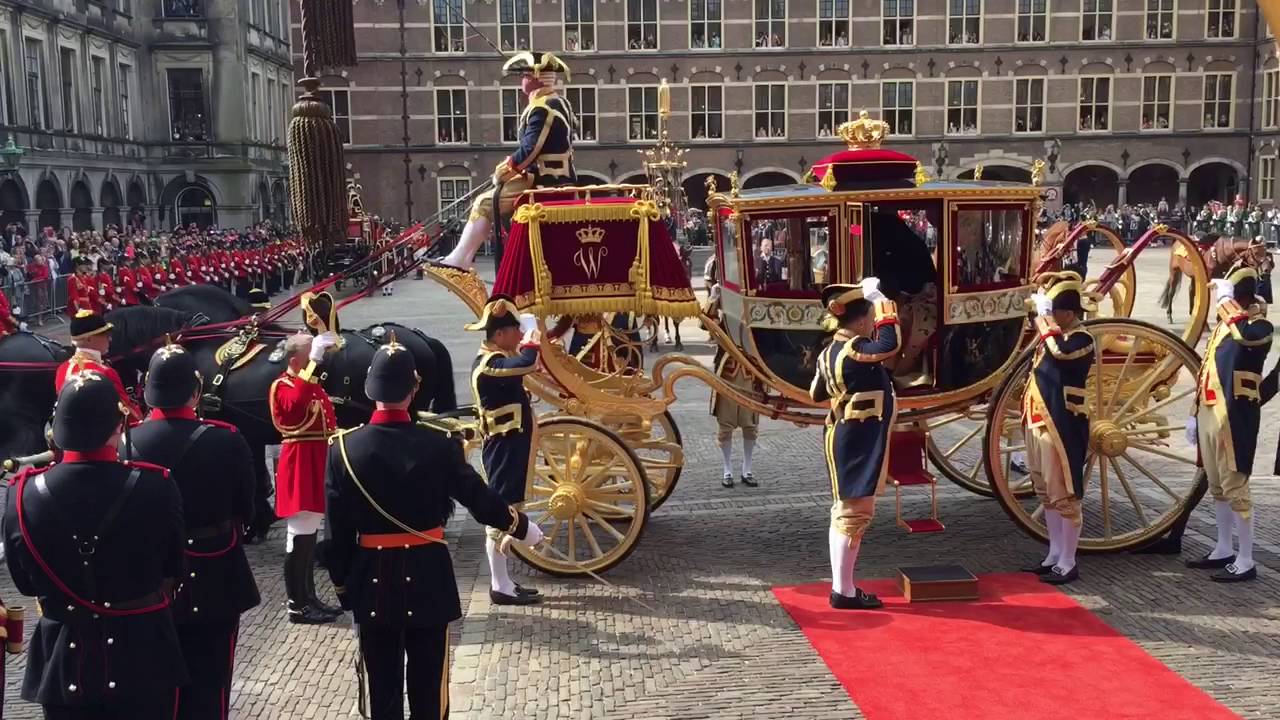 In Gods rijk ben je eeuwig blij met de Koning!
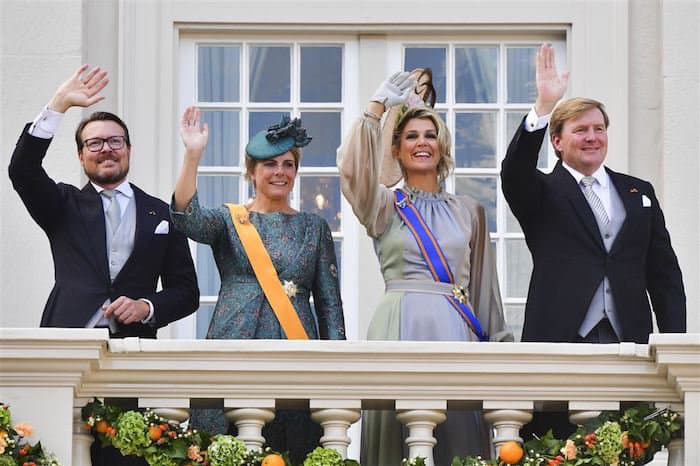 In Gods rijk ben je eeuwig blij met de Koning!
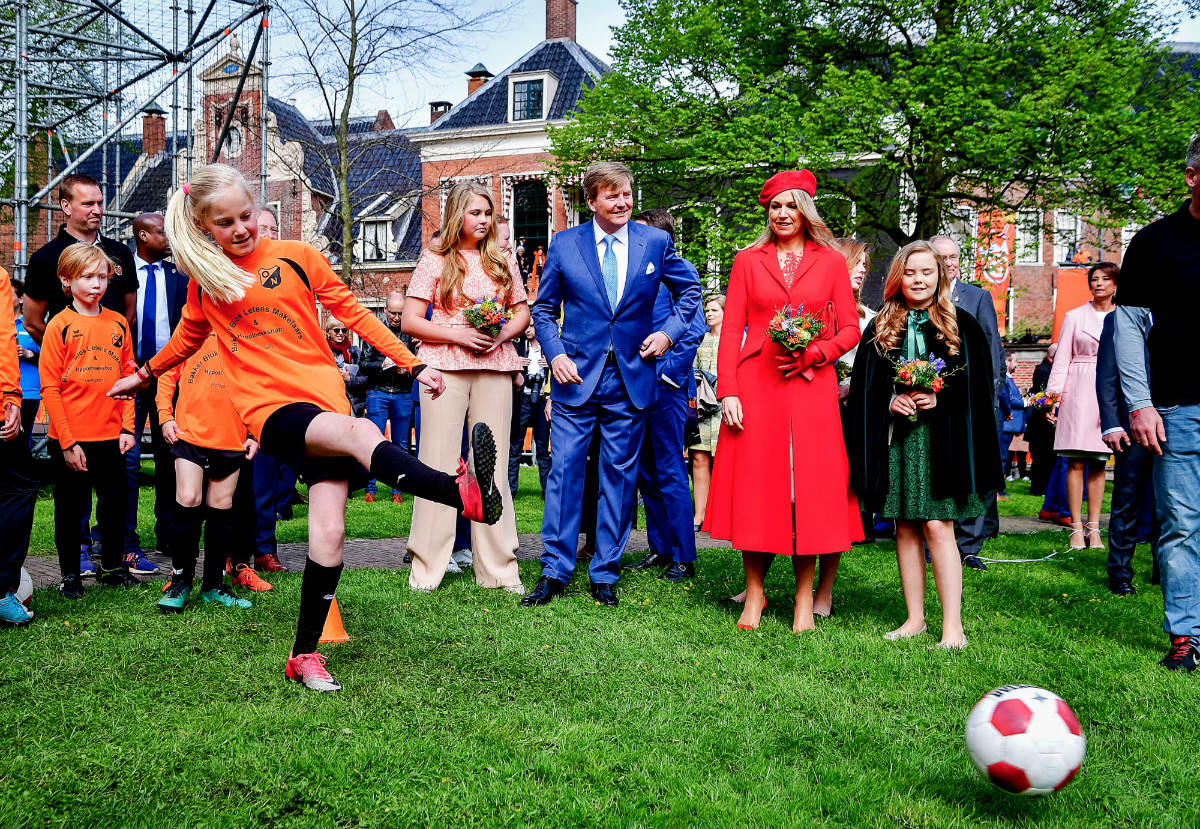 In Gods rijk ben je eeuwig blij met de Koning!
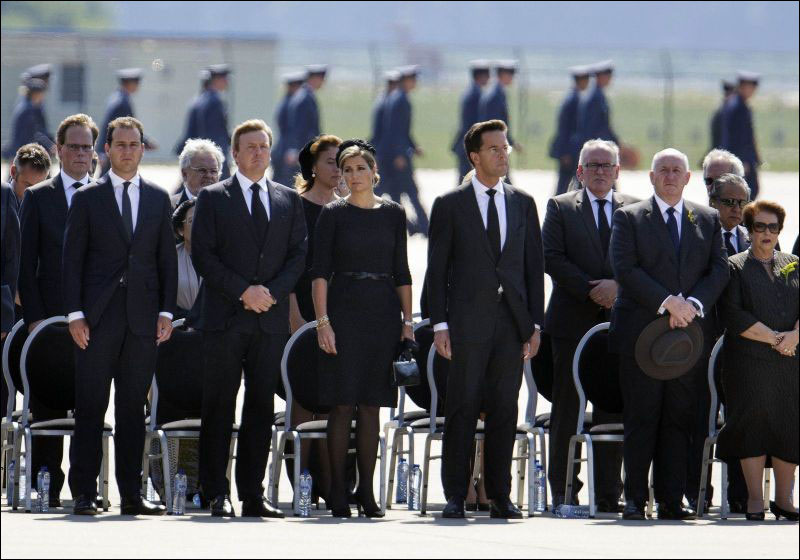 In Gods rijk ben je eeuwig blij met de Koning!
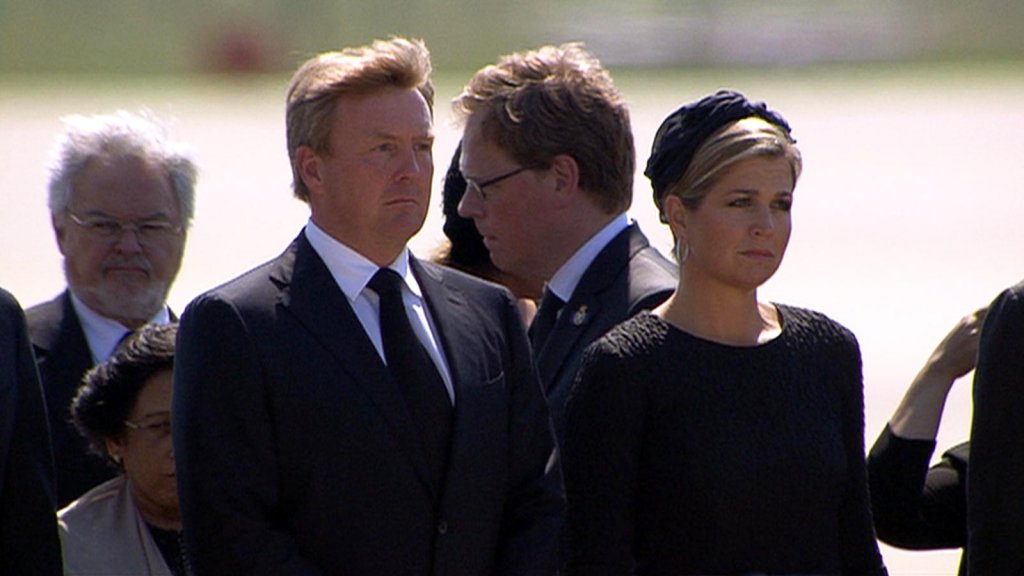 In Gods rijk ben je eeuwig blij met de Koning!
Blij met de Koning
Gods Rijk: een feest!
Is het gebed nog nodig?
Het volmaakte rijk
In Gods rijk ben je eeuwig blij met de Koning!
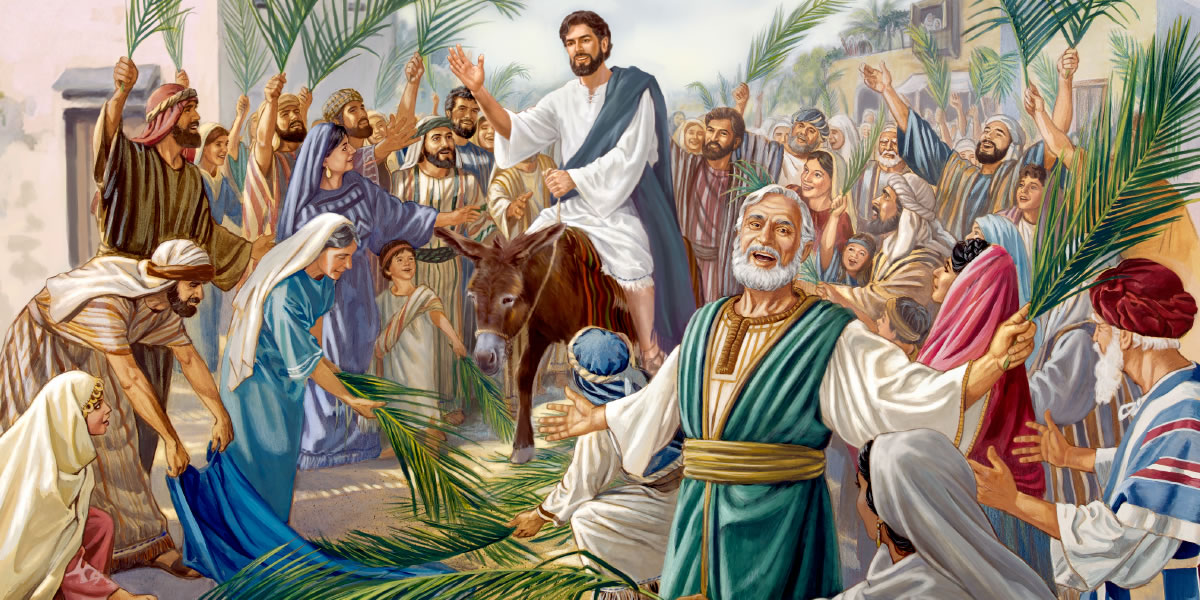 In Gods rijk ben je eeuwig blij met de Koning!
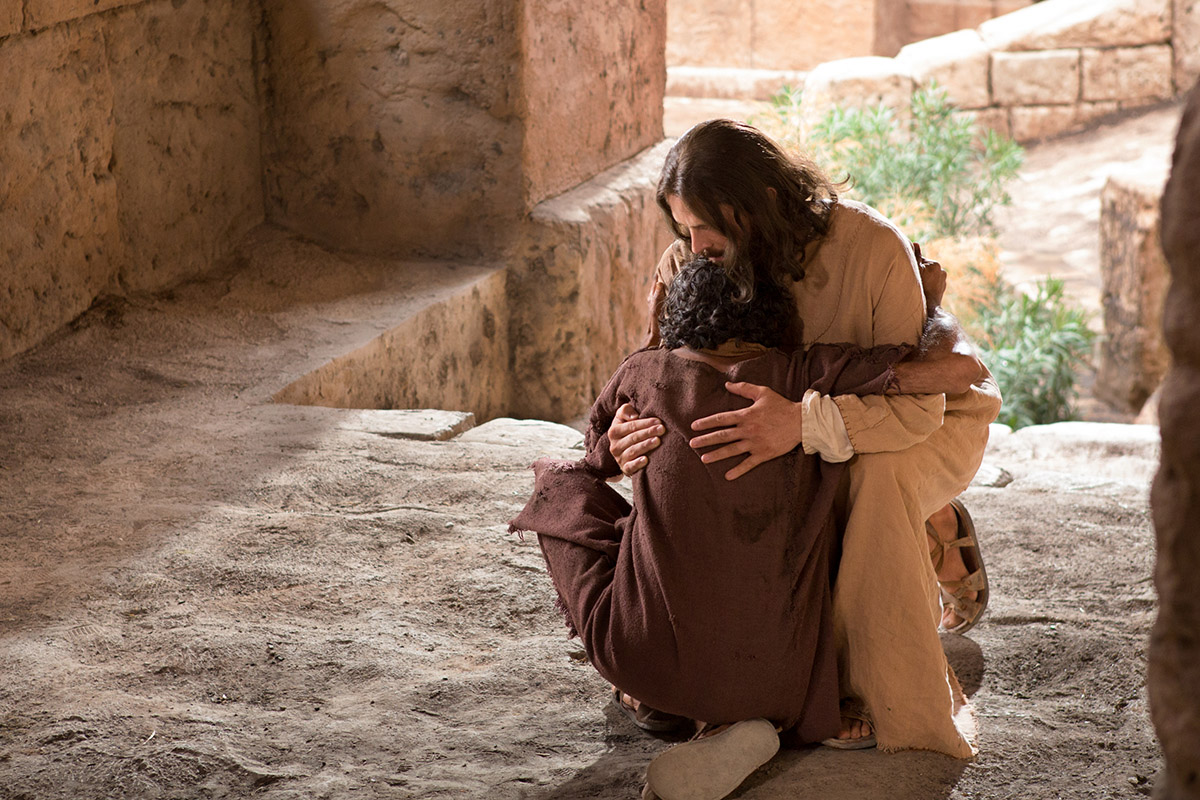 In Gods rijk ben je eeuwig blij met de Koning!
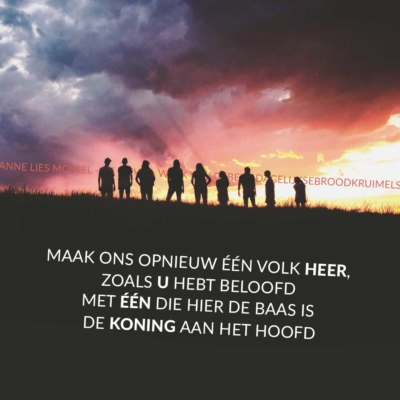 In Gods rijk ben je eeuwig blij met de Koning!
Blij met de Koning
Gods Rijk: een feest!
Is het gebed nog nodig?
Het volmaakte rijk
In Gods rijk ben je eeuwig blij met de Koning!
“Ik weet zeker dat God bestaat en voor mij zorgt, alleen toch ervaren we vaak veel moeite en pijn en dit kan toch twijfel brengen”
In Gods rijk ben je eeuwig blij met de Koning!
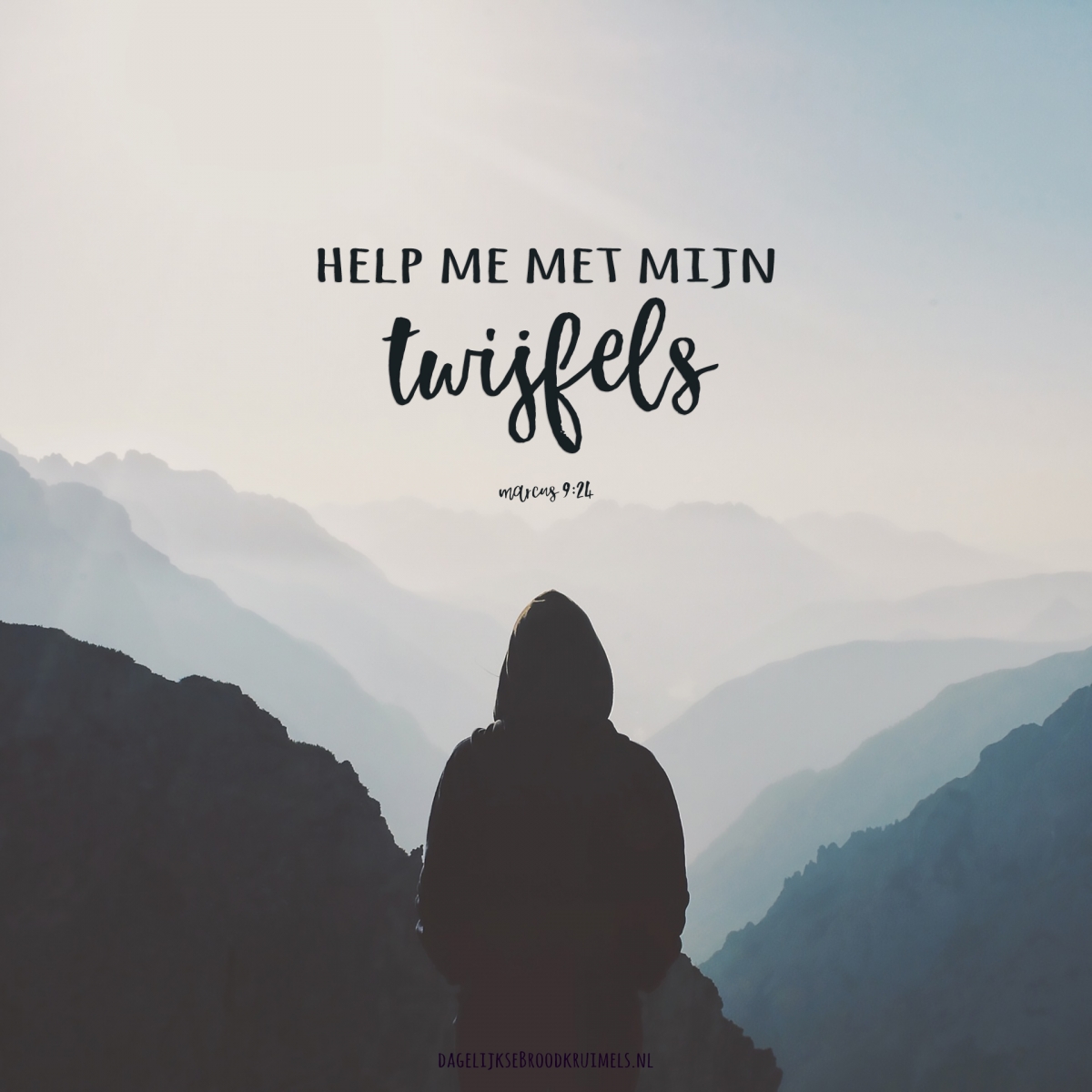 In Gods rijk ben je eeuwig blij met de Koning!
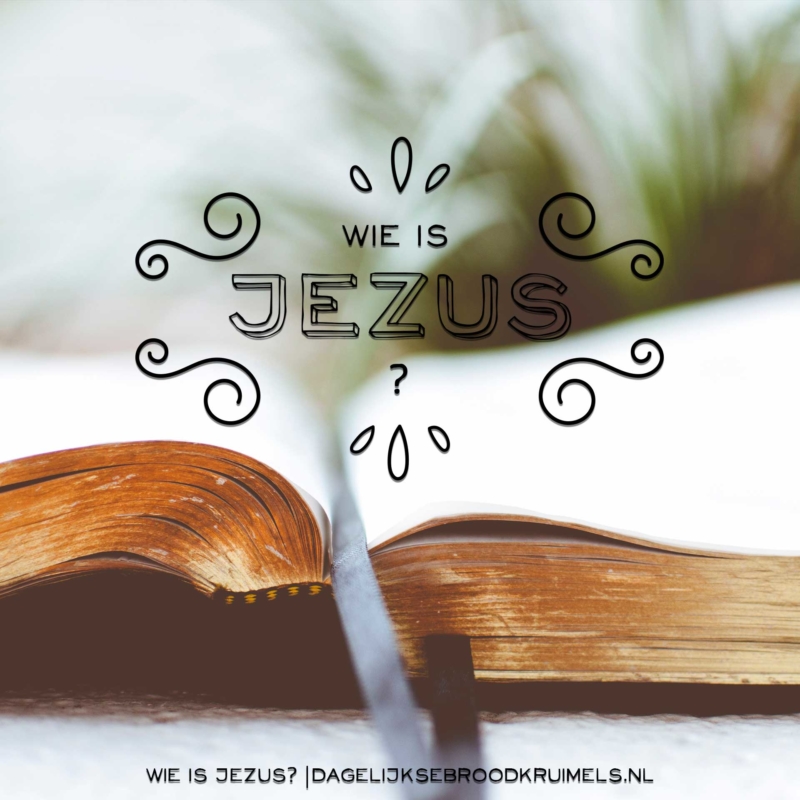 In Gods rijk ben je eeuwig blij met de Koning!
Blij met de Koning
Gods Rijk: een feest!
Is het gebed nog nodig?
Het volmaakte rijk
In Gods rijk ben je eeuwig blij met de Koning!
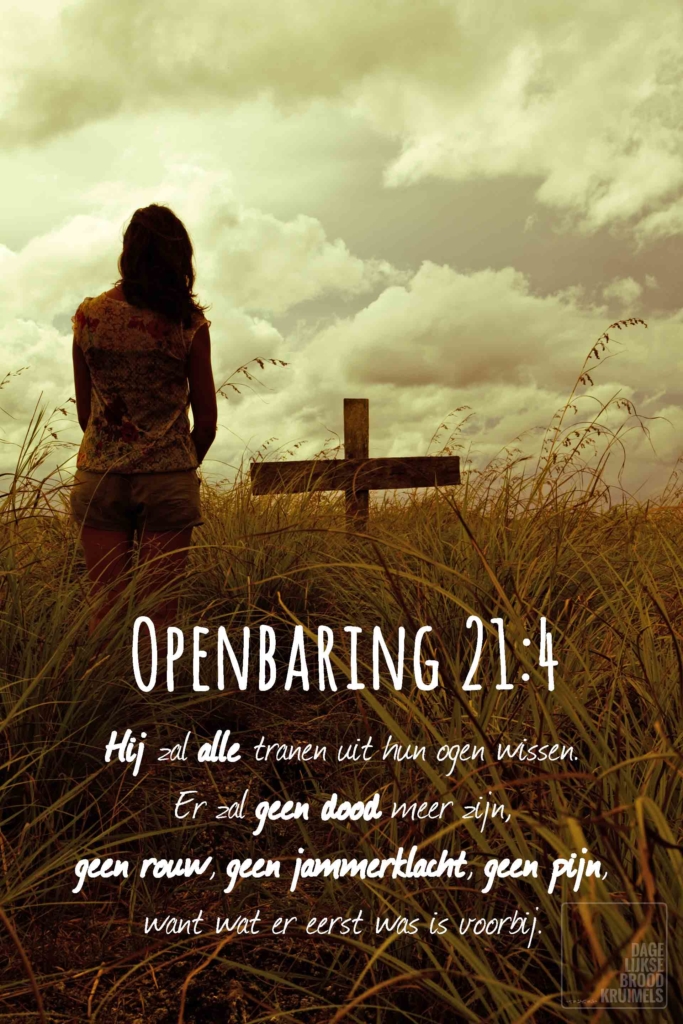